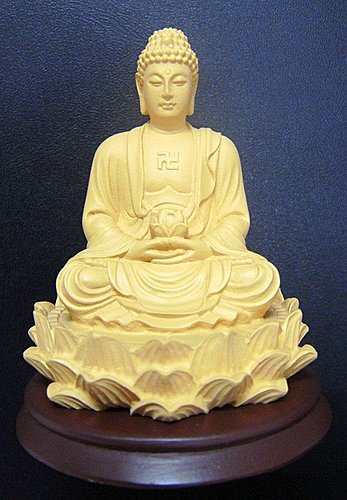 金剛般若波羅蜜經講記（十二講之二）
原文出自《般若經講記》
道一編講於同淨蘭若‧2013年
丁二  許說
佛言：善哉！善哉！須菩提！如汝所說「如來善護念諸菩薩，善付囑諸菩薩」。汝今諦聽，當為汝說。善男子善女人發阿耨多羅三藐三菩提心，應如是住，如是降伏其心！『唯然，世尊！願樂欲聞』！
得佛印可
佛聽了須菩提的讚歎與請問，就印可讚歎他說：
好得很！好得很！你說得真不錯！如來的確是能善巧護念諸菩薩，能善巧付囑諸菩薩的。
現在，我要給你說發大菩提心的，應當這樣的安住，應當這樣的降伏其心：你仔細聽吧！
須菩提得到了如來的應允，歡喜的回答說：
是的，世尊！我們都願意聽你的教誨！
與古德別異之解
如是住及如是降伏其心，約全經文義次第說，當然是指如來下文開示。
但古德曾解說為：
如上文所說的──乞食、著衣、持缽、入城、洗足等，那樣安住，那樣降伏其心。
須菩提的「唯然」，即契見如來的深意，這真是富有新意的別解！
丁三  正說戊一  發心菩提
佛告須菩提：諸菩薩摩訶薩應如是降伏其心：所有一切眾生之類──若卵生，若胎生，若溼生，若化生；若有色，若無色；若有想，若無想，若非有想非無想，我皆令入無餘涅槃而滅度之。
如是滅度無量無數無邊眾生，實無眾生得滅度者。
何以故？須菩提！若菩薩有我相、人相、眾生相、壽者相，即非菩薩。
如何才是真發心菩薩？（以智導行）
發心菩提，即初發為度眾生而上求佛道的大願，也稱為願菩提心。
自所有一切眾生之類至而滅度之，是菩薩的大悲心行。
自如是滅度至即非菩薩，是與般若無相相應，要這樣降伏其心，安住其心，
悲願為本的菩提心，才能成就而成為名符其實的菩薩。
菩薩摩訶薩
菩薩，是菩提薩埵的簡稱。
薩埵是眾生──新譯有情，菩提是覺。
發心上求大覺的眾生；
或上求大覺，下化眾生的，名為菩薩。
菩薩以菩提心為本，離了菩提心，即不名為菩薩。
摩訶薩，是摩訶薩埵的簡稱。
摩訶譯為大；菩薩在一切眾生──凡夫，小乘中為上首，所以名摩訶薩。
「有情」與「覺有情」之別
薩埵，
在凡夫以情愛的衝動為中心，生存鬥爭，一切互相的爭執、殘殺，都由此情愛的妄執所引發。
眾生的情愛勝於智慧，所以一言一動，都以一己、一家、一族、一國的利益為前提，甚而不顧眾生多數的福樂。
菩薩發菩提心，
以智慧淨化情愛，發為進趣菩提，救度眾生的願樂；
於是乎精進勇猛的向上邁進，但求無上的智慧功德，但為眾生的利益，此心如金剛，勇健、廣大，所以又名摩訶薩埵（薩埵即勇心）。
應如是降伏其心，即於菩薩應發的度生大願中，不著一切眾生相。
眾生之類
所有一切眾生之類，是總舉一切眾生。
眾生是五眾和合，生死流轉的眾生。
一切眾生，可以分作三類說：

一、從眾生產生的方式說
二、從眾生自體的有沒有色法──物質說
三、從眾生的有沒有心識說
一、從眾生產生的方式說（四類）
卵生，如飛禽等。先由母體生卵，與母體分離，再加孵化而產生。
胎生，如人獸等。起先也類似卵，但不離母體，一直到肢體完成，才離母體而生。
溼生，如昆蟲等。先由母體生卵，離母體後，祇攝受一些水分及溫度，經過一變再變，才達到成蟲階段。
化生，如天上的眾生，都是由業力成熟而忽然產生的。
二、從眾生自體的有沒有色法（二類）
有色的，如欲界與色界的眾生。
無色的，是無色界眾生。
關於無色界，
有說是沒有麤色，細色是有的。
有說：細色也沒有，僅有心識的活動。
三、從眾生的有沒有心識說（三類）
有想的，如人類及一般的天趣。
無想的，這是外道無想定的果報，名無想天。這無想的眾生，
有說：只是沒有麤顯的心識，微細的心識是有的。
有的說：什麼心識也不起。
非想非非想的，是無色界非想非非想處的眾生。
他實在是有想的，但印度某些宗教師，以為到達非想非非想處，就是涅槃解脫了。
所以，佛法中稱之為非想非非想，即雖沒有麤想──非有想，但還有細想──非無想；還取著三界想，沒有能解脫呢！
菩提心與大悲願
發菩提心，本經以大悲大願去說明；可見離了大悲大願，即沒有菩薩，也沒有佛道可成。
以度生為本的菩提心，第一，是廣大的：不但為一人，一些人，或一分眾生，而是以一切眾生為救拔的對象。
又是徹底的：眾生的苦痛無邊，冷了給他衣穿，餓了給他飯吃，病了給他醫藥，都可解除眾生的痛苦；政治的修明，經濟的繁榮，學術的進步，也著實可以減輕眾生的痛苦。但苦痛的根源沒有拔除，都是暫時的，局部的，終非徹底的救濟。
以「無餘涅槃」為究竟的度脫
所以，菩薩的大菩提心，除了這些暫時的局部的而外，要以根本解脫的無餘涅槃去拯拔眾生。
涅槃為名詞，指解脫生死苦迫的當體；滅度是動詞，即使眾生於涅槃中得到眾苦的解脫。
涅槃本不可說一說多，然依世俗施設來說，即有凡外與佛法的不同。
外凡所說的「涅槃」
世俗有人說：冷了餓了，有饑寒的苦迫；如生活富裕，豐衣足食，這就是涅槃。
涅槃的字義，有消散的意思，即苦痛的消除而得自在。所以俗人拍著吃飽的肚子說：這就是涅槃。
有些外道，以四禪八定為涅槃；不知這祇是定境的自我陶醉，暫時安寧，不是徹底的。
佛法所說的「涅槃」（二類）
有餘（依）涅槃：通達一切法的寂滅性，離煩惱而得到內心的解脫，即是涅槃。但由前生惑業所感的果報身還在，從身體而來的痛苦，還未能解除。所以，即使是阿羅漢，饑寒老病的身苦，還是一樣的。
無餘（依）涅槃：無學捨身而入無量無數的法性，不再有物我、自他、身心的拘礙，名為無餘。
同證涅槃，菩薩與二乘有何差別？
菩薩發願度生，願使每一眾生都得此究竟解脫，所以說：我皆令入無餘涅槃而滅度之。
無餘涅槃，為三乘聖者所共入，菩薩也會歸於此。
菩薩安住無住大涅槃，即此無餘涅槃的無方大用，能悲願無盡，不證實際罷了！
本經以無餘涅槃度脫一切眾生，即本於三乘同入一法性，三乘同得一解脫的立場；也就因此「通教三乘」而「但為菩薩」。
釋「實無眾生得滅度」
菩薩願滅度無限量、無計算、無邊際的眾生，但在菩薩的菩提心行中，不見有一個眾生得滅度的。
《般若經》也說：『我當以三乘法拔濟一切有情，皆令於無餘涅槃界而般涅槃；我當雖以三乘滅度一切有情，而實不見有情得滅度者』。
何以不見有情？
因菩薩觀緣起相依相成，無自性可得，通達自身眾生身為同一空寂性，無二無別，不見實有眾生為所度者。
必如此，纔是菩薩的大菩提心，纔能度一切眾生。
否則，即執有我相、人相、眾生相、壽者相，離空無我慧──般若的悲願，即不能降伏其心而安住菩提心了，即不成其為菩薩了！
通達「無相」即「般若妙用」
通達我、人、眾生、壽者的無相，即般若慧的妙用。
在大乘行中，般若是遍通一切的，不論四攝、六度、三解脫、四無量以及一切智、一切種智，無不以般若慧而徹悟他的空無自性。
三種「悲」
菩提心是即空的菩提心，與菩提心相應的悲願，即無緣大悲。
見到眾生的痛苦，生起濟拔的惻隱心，以世間的財法去救濟他，是眾生緣悲。
如見眾生為相續、和合的假我，法生苦生，法滅苦滅，因而起悲濟心，是法緣悲。
無緣大悲
如能觀諸法從緣，都無真實的自性，悟入法性空，緣即空而緣起的假我，生大悲心，願度如幻眾生，這是無緣大悲。
無緣大悲，即與般若相應的大悲。
悟了眾生空寂無自性，所以雖度脫一切而實無眾生得滅度者。
如海中印現的明月，由於風吹波動而月相不見了。從他的不見說，好似滅去了，其實那有自體可滅呢！
發心菩提，重在發願度生，所以也就重於我空。
「眾生」種種別名
我、人、眾生、壽者，都是眾生的異名；
《般若經》中有十六種異名，都不外從眾生的某一特性而立名，
眾生即執此為實有。
釋「我、人、眾生、壽者」
我，是主宰義，即每一眾生的行動，常人都有自己作主與支配其他（宰）的意欲，所以稱為我。
人，行人法，所以名為人。
眾生，
約現在說：即五眾和合生的──有精神與物質和合的；
約三世說：即由前生來今生，今生去後生，不斷的生了又死，死了又受生，與補特伽羅的意義相合。
壽者，說眾生的從生到死，成就命根，有一期的生命相續。
觀「緣起性空」的「眾生」
以般若正觀，即無我、人、眾生、壽命的實性可得。
但在五眾和合的緣起法中，有無性從緣的和合相續──假我；依此假名眾生，成立業果相續，生死輪迴。
眾生不知無我而執為實有我及我所，所以起惑造業，生死不了；如達自性空而離自我的妄執，即能解脫而入無餘涅槃。
三心相應
菩薩發菩提心，以大悲為根本，即菩提心由大悲而發起；大悲所發的菩提心，非般若空無我慧，不得成就，即要以般若為方便。
悲心不具足而慧力強，要退墮聲聞乘的。
慧力不足而悲心強，要流於世俗而成所謂「敗壞菩薩」的。
必須大悲，般若相輔相成，才能安住菩提而降伏其心。
《般若經》說：『一切智智相應作意（即菩提心），大悲為上首，無所得──即般若空慧為方便』。發菩提心者，不可不知！
戊二  伏心菩提
復次，須菩提！菩薩於法應無所住行於布施，所謂不住色布施，不住聲、香、味、觸、法布施。須菩提！菩薩應如是布施，不住於相。何以故？若菩薩不住相布施，其福德不可思量。須菩提！於意云何？東方虛空可思量不？
『不也，世尊』！
須菩提！南、西、北方、四維、上、下虛空可思量不？
『不也，世尊』！
須菩提！菩薩無住相布施，福德亦復如是不可思量。須菩提！菩薩但應如所教住！
伏心菩提
發菩提心，不單是心念而已，要有踏實的事行去救眾生。
從救度眾生中，降伏自己的煩惱，深入清淨的實相，達到自利利他的圓成。
所以，在發心菩提──願心菩提以後，應進而修行──行心菩提，漸能折伏煩惱使不現行，七地以前，名為伏心菩提。
一即一切：以「布施」攝「萬行」
論到菩薩的修行，總括的說，不外乎六波羅蜜。
此六度以般若為導，而實彼此相應相攝，一波羅蜜即具足一切波羅蜜。
本經發菩提心，以大悲度眾生為首，這與布施──以自己所有的給予眾生，使他離苦得樂，尤為吻合，故本經即以布施為主而統攝利他的六度行。
布施如何能攝六度？
財施：狹義的「施度」
以財物賙濟人是財施，以體力甚至犧牲生命去救助人，也是財施。
所不同的是：衣食等財物為外財施，體力、心力以及生命等為內財施。
這財施，即狹義的施波羅蜜。
無畏施：戒度與忍度
令眾生離諸怖畏，這就是持戒與忍辱二波羅蜜。
持戒，能處眾不礙大眾，不使人受到威脅不安。
如殺人者，使人有生存的威脅；
偷盜者，使人有外命（財物）喪失的恐怖等。
如能受持禁戒，潔身自守，即不會侵害他人，能使人與人間相安無事了。
但人類個性不一，你以戒自守，他卻以非禮待你；如不能感化或設法避免，不能忍受而衝突起來，仍不免相殺相奪，造成人間的恐怖。
必須以戒自守──克己，又以忍寬容他人──恕人，才能做到無畏施。
法施：智度、禪度與勤度
般若是明達事理的，沒有智慧，即落於顛倒二邊，不知什麼是佛法？是邪是正？那怎能救人？
禪定是鑑機的，如內心散亂，貪著世間，我見妄執，即不能洞見時機，不知眾生的根性，即不能知時知機而給予適宜的法藥。
精進是雄健無畏的，有了精進，才能克服障難，誨人不倦，利人不厭。
菩提行之根本
六波羅蜜統攝於布施，為菩提行的根本了。
要救眾生，不能不犧牲自己去利他──布施：這必須具足物質救濟，以達到眾生生活等的滿足；
必須以戒忍的精神，達到人與人間和樂安寧；
又必須以進、定、慧的教化，革新眾生的思想意志，而使之歸於中道。
從前，僧團中的「利和同均」「戒和共遵」「見和無諍」，也即是六度精神的實施！
釋「於法應無所住行於布施」
佛對須菩提說：菩薩行布施──六度利他時，於法應無所住行於布施。
這即是說：不要住於色境而行布施，不要住於聲境乃至法境而行布施。
於法應無所住的法，指一切法說；香味觸法的法，但指意識所對的別法塵。
住，是取著不捨的意思。
眾生在六塵境──認識的一切上起意識時，都有自性的執見，以色為實色，以聲為實聲，總以為是確實如此存在的。
因為取著六境，即為境所轉而不能自在解脫。
釋「無住相布施」
菩薩為度眾生而行布施，對於施者、受者、施、施時、施處、施因、施果這一切，當然要能遠離自性的妄取，能不著相而布施，才能真實利濟眾生。
否則，覺得有我是能施，他是受施，所施物如何如何，希望受者的報答，希望未來的福報，甚至因而貢高我慢，這都從住於法相而生起來，這那裡還像菩薩行？
所以，佛總結的對須菩提說：菩薩修行，應這樣的不住於相──相即六塵境相而行布施！
布施與福德
不住於相的布施，能降伏煩惱，能安住菩提心，而且所得的福德，廣大得不可思議！
有相布施，不能通達三輪性空，所得功德即有限有量。無論功德多麼大，總不過是人天有限的福報。
但如能以般若相應而布施，將此布施融歸於法性，迴向於一切眾生而同趨於大覺，功德即無限而不可思量。
如以一滴水投入大海中，即遍大海的水性而不可窮盡。
虛空無所有，無相布施亦自性不可得。
為了說明這個，
佛便問須菩提說：你的意見怎樣？東方的虛空可思量嗎？南方、西方、北方……上方、下方的虛空，可以思量嗎？
須菩提一概否定的說：不可。
佛即說：
既知道十方虛空是不可思量的，也應該知道菩薩不住相布施的功德，也同虛空一般的不可思量。
這並不是以虛空的廣大，形容福德的廣大，而是以虛空的無所有，不可住、不可著、不可說邊際數量，如無相布施的自性不可得一樣。
釋「如所教住」
菩薩是應該這樣的安住，這樣的行施，所以如來說：菩薩但應如所教住！
無相布施，指空相應布施，通達能施所施畢竟無自性的布施。
即空如幻的布施，如此因，如此果，如此利他，如此自利，都法相宛然有而不失不壞。
佛怕人以無記心布施，或執理廢事，所以特舉不可思量的功德以顯示布施因果。
「發心菩提」與「伏心菩提」
前發心菩提，以願度眾生為主，所以與般若相應即重在我空。
伏心菩提以實行利濟為主，所以與般若相應，即重在法空。
願消三障諸煩惱
願得智慧真明了
普願罪障悉消除
世世常行菩薩道

以此功德種善根
累世怨親同沾恩
由斯解脫諸苦惱
共證菩提度有情